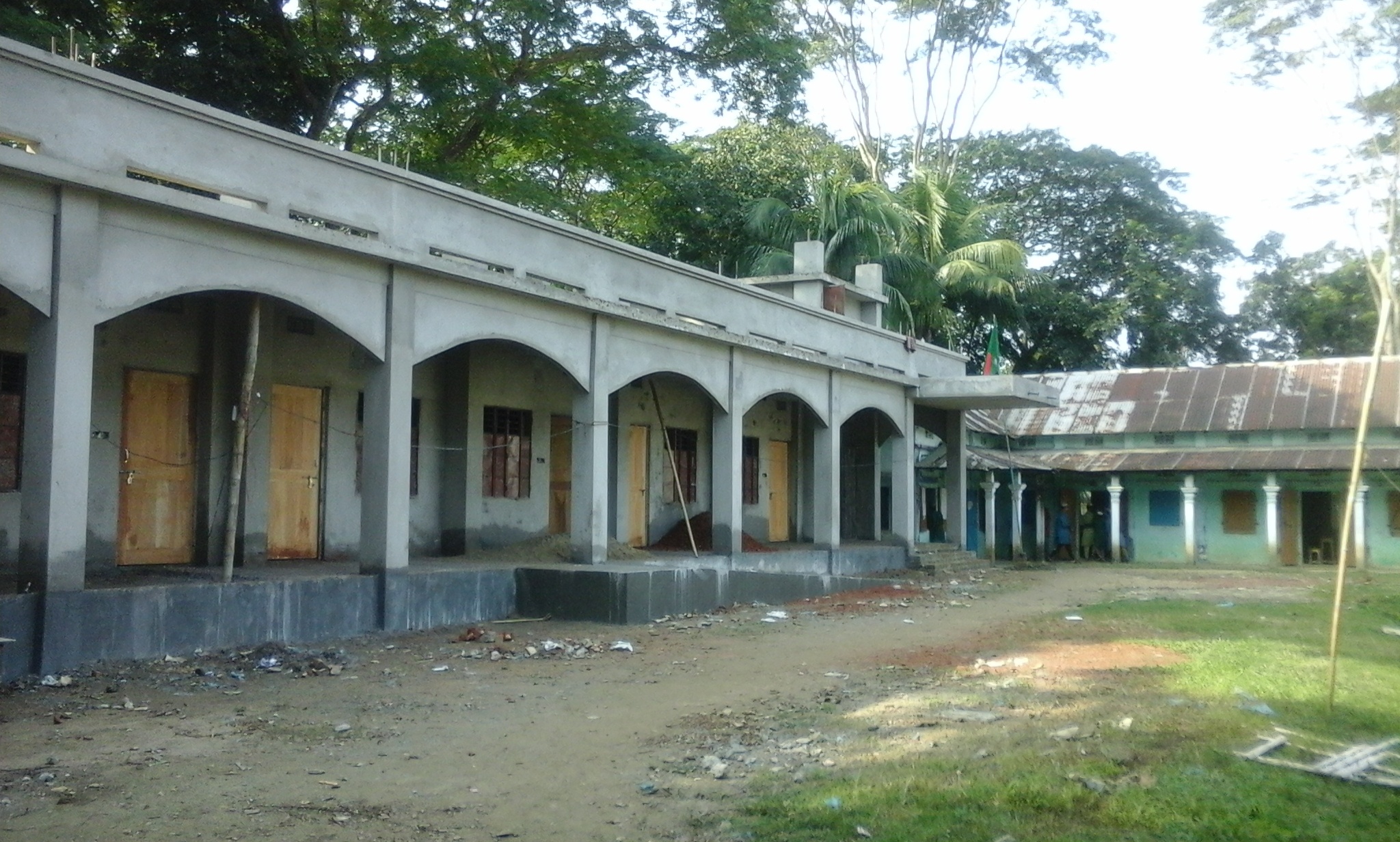 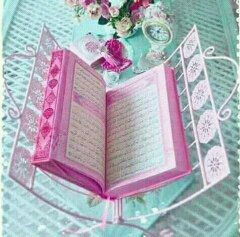 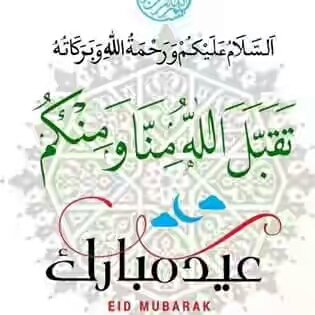 স্বা
গ
ত
ম
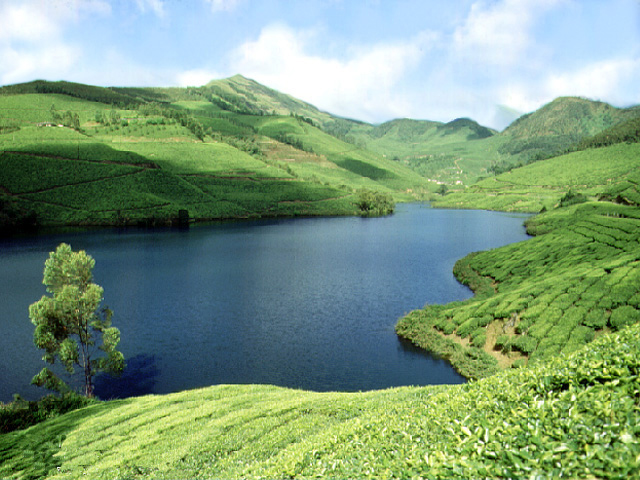 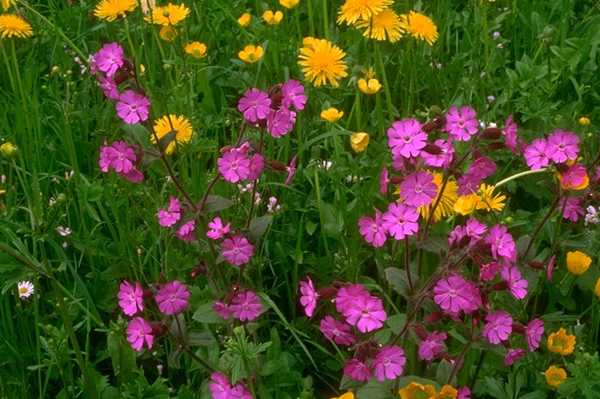 সোনামনিরা তোমরা কেমন আছো
6:10:23 PM
মাওলানা সেলিম হোসাইন সহকারি মৌলভি  সিংচাপইড় আলিম মাদ্রাসা।
Page no.1
মঙ্গলবার, 02 জুন 2020
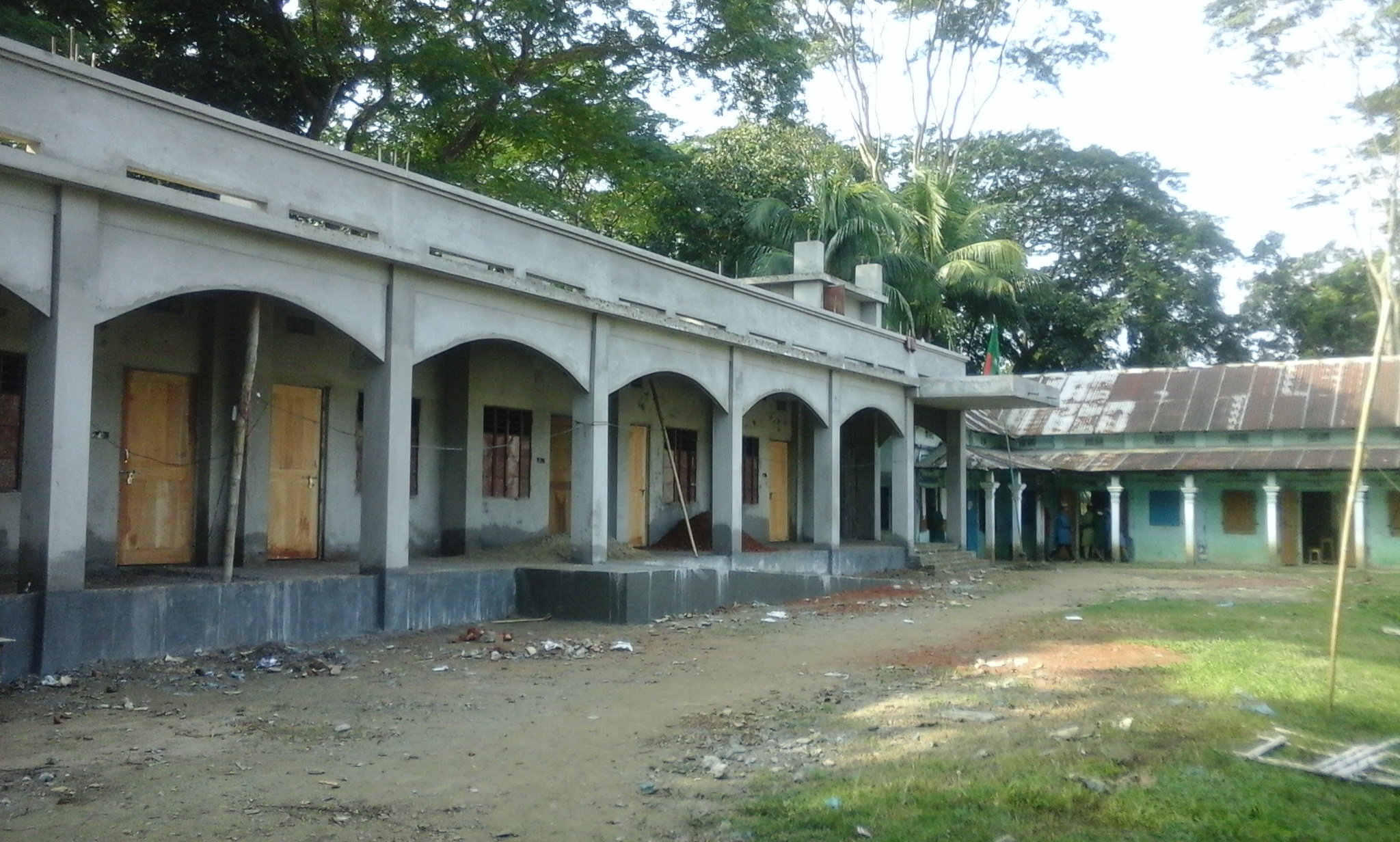 শিক্ষক পরিচিতি 
মোঃ সেলিম হোসাইন
সহকারী মৌলভি  
সিংচাপইড় ইসলামিয়া আলিম মাদ্রাসা ছাতক, সু্নামগঞ্জ 
E-mail: salimhossainsp@gmail.com
মোবাইল০১৭১২৩৯৭৯০৯/০১৭২৬৯৮৩৭৯৬
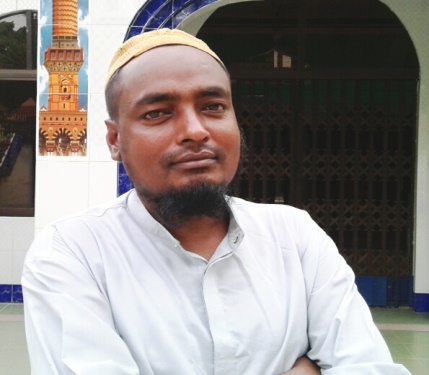 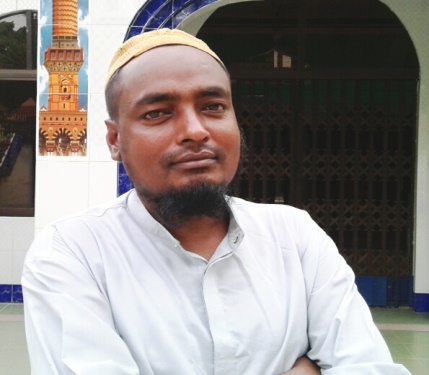 6:10:25 PM
মাওলানা সেলিম হোসাইন সহকারি মৌলভি  সিংচাপইড় আলিম মাদ্রাসা।
6/2/2020
Page no.2
Page no.2
মঙ্গলবার, 02 জুন 2020
মাওলানা সেলিম হোসাইন সহকারি মৌলভি  সিংচাপইড় আলিম মাদ্রাসা।
পাঠ পরিচিতি
শ্রেণিঃ ৬ষ্ঠ        বিষয়ঃ কোরআন
তৃতীয় পরিচ্ছেদঃ ইমান 
১ম পাঠ
সময়ঃ ৪০ মিনিট 
তারিখঃ মঙ্গলবার, 02 জুন 2020
6:10:28 PM
মাওলানা সেলিম হোসাইন সহকারি মৌলভি  সিংচাপইড় আলিম মাদ্রাসা।
Page no.3
মঙ্গলবার, 02 জুন 2020
নীচের চিত্রগুলো লক্ষ্য কর।
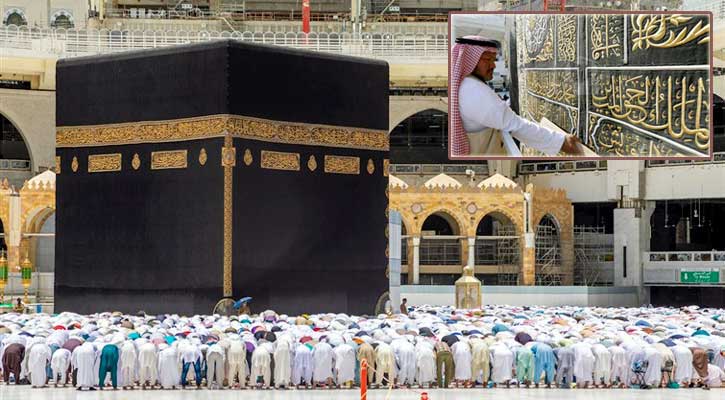 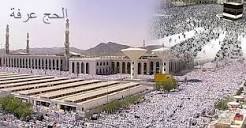 মসজিদে নববি
আরাফাতের ময়দান
6:10:28 PM
মাওলানা সেলিম হোসাইন সহকারি মৌলভি  সিংচাপইড় আলিম মাদ্রাসা।
Page no.4
মঙ্গলবার, 02 জুন 2020
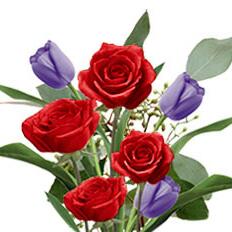 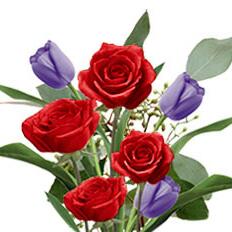 আজকের পাঠ
আল্লাহর প্রতি বিশ্বাস
6:10:28 PM
মাওলানা সেলিম হোসাইন সহকারি মৌলভি  সিংচাপইড় আলিম মাদ্রাসা।
Page no.5
মঙ্গলবার, 02 জুন 2020
শিখণফল
এই পাঠ শেষে শিক্ষার্থীরা…...........…............
১। ইমানের পরিচয় বলতে পারবে।
২। “ইমানের মৌলিক শাখা” ব্যাখ্যা করতে পারবো।
৩। আল্লাহর প্রতি বিশ্বাসের দিক সমূহ জানতে পারবে।
৪। আয়াতের শিক্ষা বলতে পারবো।
6:10:28 PM
মাওলানা সেলিম হোসাইন সহকারি মৌলভি  সিংচাপইড় আলিম মাদ্রাসা।
Page no.6
মঙ্গলবার, 02 জুন 2020
6:10:28 PM
মাওলানা সেলিম হোসাইন সহকারি মৌলভি  সিংচাপইড় আলিম মাদ্রাসা।
Page no.7
মঙ্গলবার, 02 জুন 2020
6:10:28 PM
মাওলানা সেলিম হোসাইন সহকারি মৌলভি  সিংচাপইড় আলিম মাদ্রাসা।
Page no.8
মঙ্গলবার, 02 জুন 2020
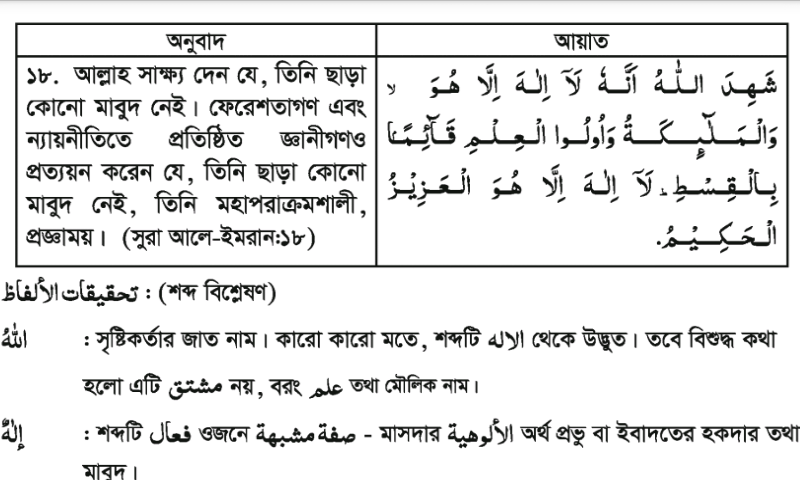 6:10:28 PM
মাওলানা সেলিম হোসাইন সহকারি মৌলভি  সিংচাপইড় আলিম মাদ্রাসা।
Page no.9
মঙ্গলবার, 02 জুন 2020
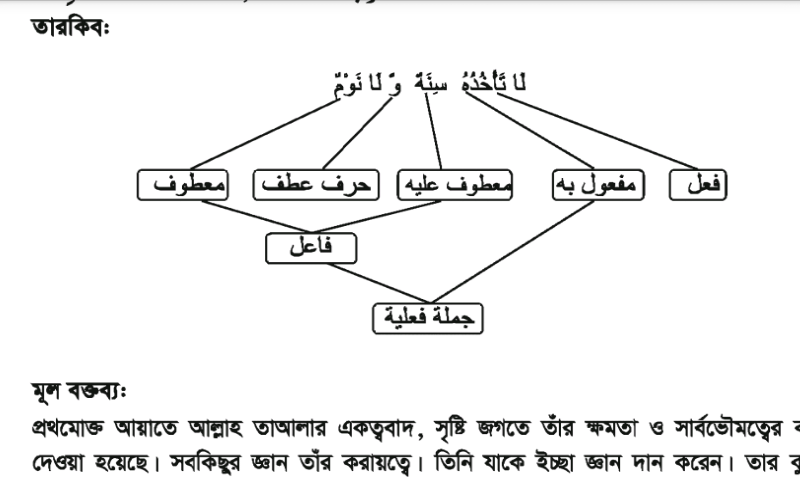 6:10:28 PM
মাওলানা সেলিম হোসাইন সহকারি মৌলভি  সিংচাপইড় আলিম মাদ্রাসা।
Page no.10
মঙ্গলবার, 02 জুন 2020
6:10:28 PM
মাওলানা সেলিম হোসাইন সহকারি মৌলভি  সিংচাপইড় আলিম মাদ্রাসা।
Page no.11
মঙ্গলবার, 02 জুন 2020
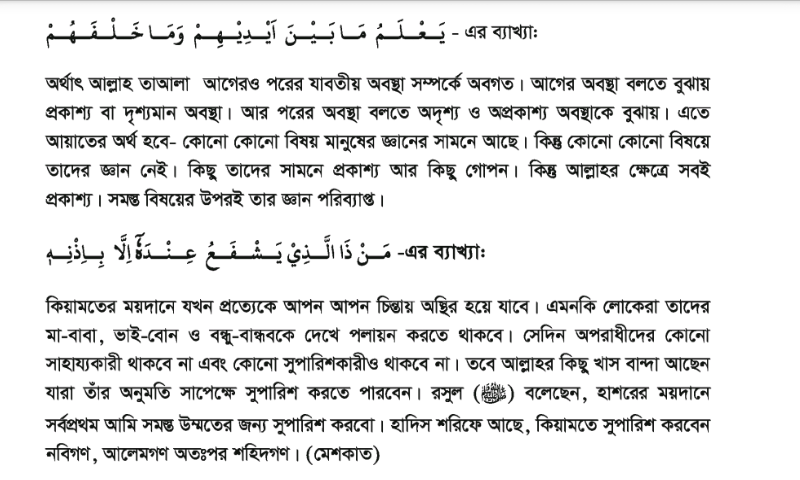 6:10:28 PM
মাওলানা সেলিম হোসাইন সহকারি মৌলভি  সিংচাপইড় আলিম মাদ্রাসা।
Page no.12
মঙ্গলবার, 02 জুন 2020
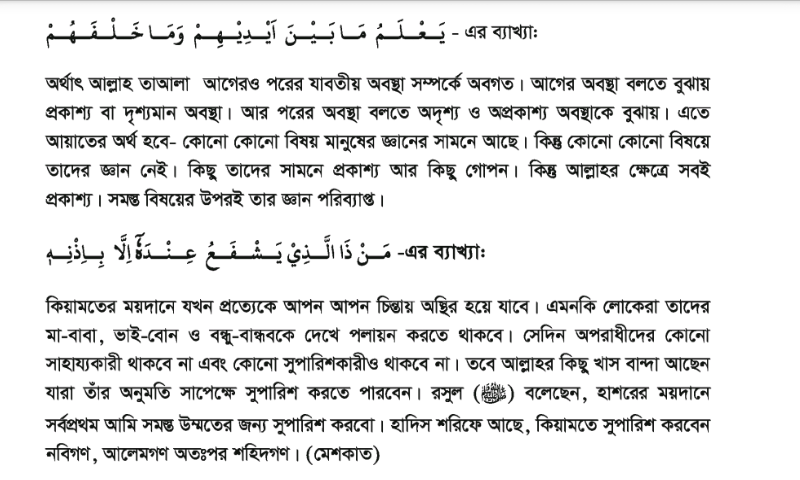 6:10:28 PM
মাওলানা সেলিম হোসাইন সহকারি মৌলভি  সিংচাপইড় আলিম মাদ্রাসা।
Page no.13
মঙ্গলবার, 02 জুন 2020
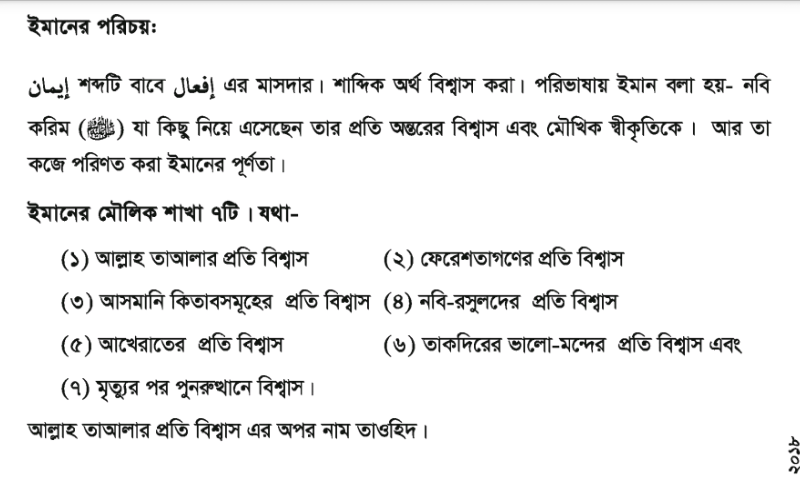 6:10:28 PM
মাওলানা সেলিম হোসাইন সহকারি মৌলভি  সিংচাপইড় আলিম মাদ্রাসা।
Page no.14
মঙ্গলবার, 02 জুন 2020
ইমানের মৌলিক শাখা
আল্লাহ তালার প্রতি বিশ্বাস এর অপর নাম তাওহিদ।
১ আল্লাহর প্রতি বিশ্বাস।
৭ টি
২ ফেরেশতাদের প্রতি বিশ্বাস।
৩ আসমানি কিতাবের প্রতি বিশ্বাস।
৪ নবি-রসুলদের প্রতি বিশ্বাস।
৫ আখেরাতের প্রতি বিশ্বাস।
৬ তাকদিরের ভাল-মন্দের প্রতি বিশ্বাস।
৭ মৃত্যুর পর পুনরুত্থানে বিশ্বাস।
6:10:28 PM
মাওলানা সেলিম হোসাইন সহকারি মৌলভি  সিংচাপইড় আলিম মাদ্রাসা।
Page no.15
মঙ্গলবার, 02 জুন 2020
6:10:31 PM
মাওলানা সেলিম হোসাইন সহকারি মৌলভি  সিংচাপইড় আলিম মাদ্রাসা।
মাওলানা সেলিম হোসাইন সহকারি মৌলভি  সিংচাপইড় আলিম মাদ্রাসা।
Page no.16
মঙ্গলবার, 02 জুন 2020
মঙ্গলবার, 02 জুন 2020
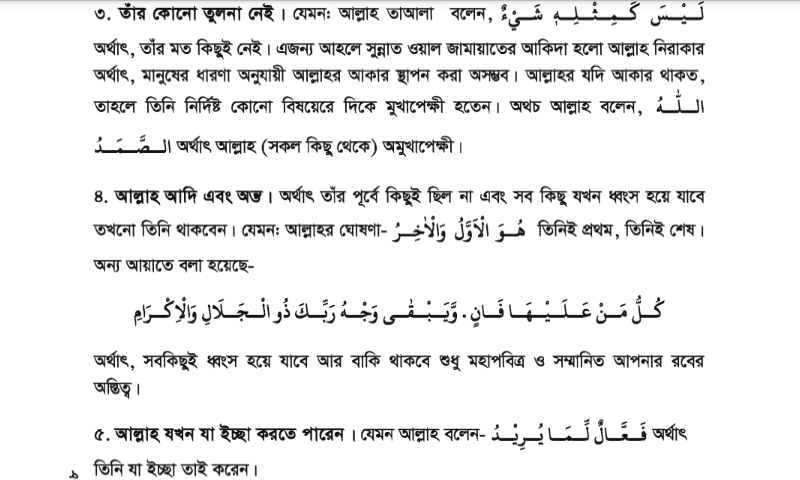 6:10:31 PM
মাওলানা সেলিম হোসাইন সহকারি মৌলভি  সিংচাপইড় আলিম মাদ্রাসা।
Page no.17
মঙ্গলবার, 02 জুন 2020
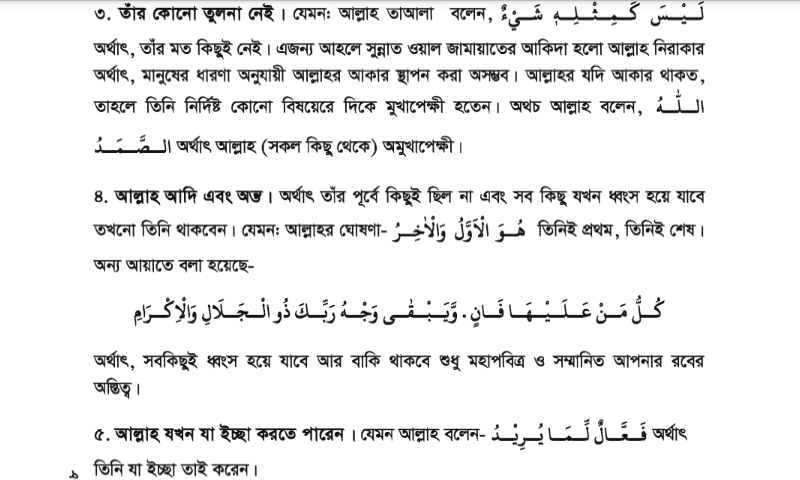 6:10:31 PM
মাওলানা সেলিম হোসাইন সহকারি মৌলভি  সিংচাপইড় আলিম মাদ্রাসা।
Page no.18
মঙ্গলবার, 02 জুন 2020
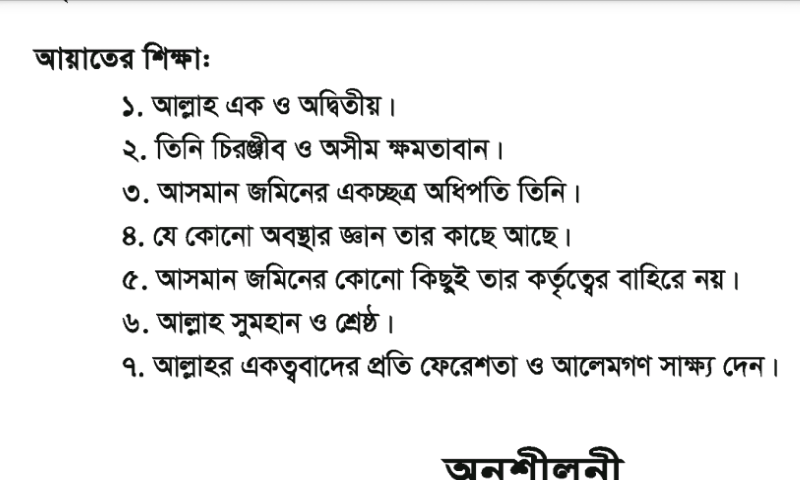 6:10:31 PM
মাওলানা সেলিম হোসাইন সহকারি মৌলভি  সিংচাপইড় আলিম মাদ্রাসা।
Page no.19
মঙ্গলবার, 02 জুন 2020
মূল্যায়ন
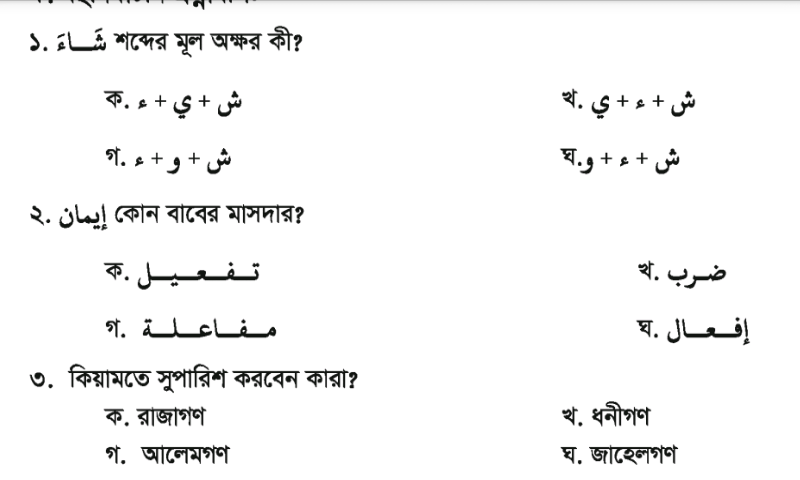 6:10:31 PM
মাওলানা সেলিম হোসাইন সহকারি মৌলভি  সিংচাপইড় আলিম মাদ্রাসা।
Page no.20
মঙ্গলবার, 02 জুন 2020
মূল্যায়ন
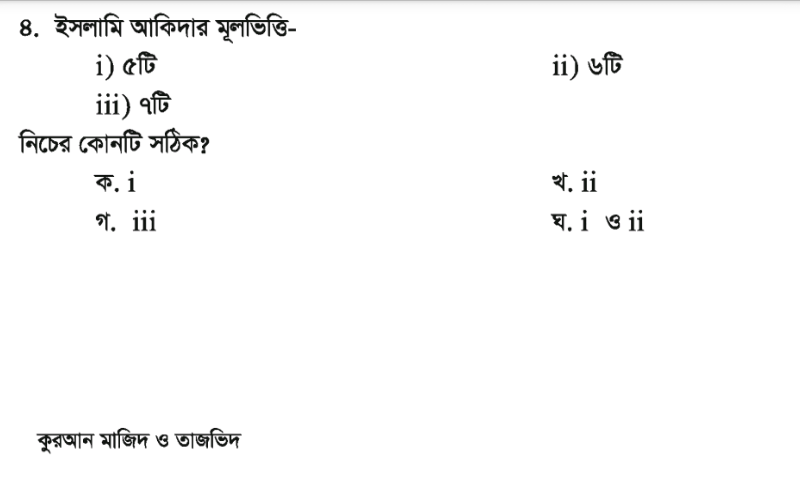 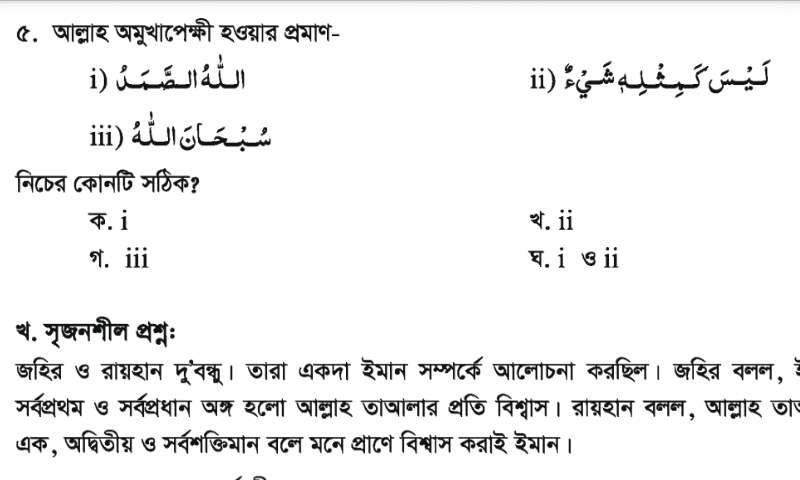 6:10:31 PM
মাওলানা সেলিম হোসাইন সহকারি মৌলভি  সিংচাপইড় আলিম মাদ্রাসা।
Page no.21
মঙ্গলবার, 02 জুন 2020
বাড়ির কাজ
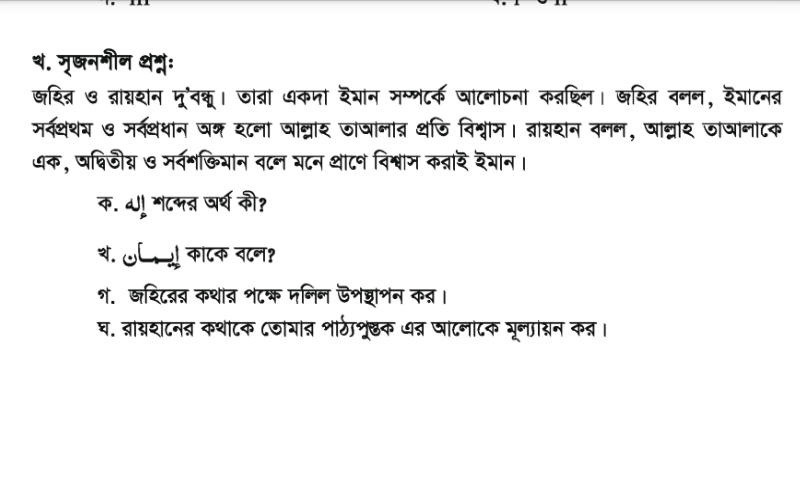 6:10:31 PM
মাওলানা সেলিম হোসাইন সহকারি মৌলভি  সিংচাপইড় আলিম মাদ্রাসা।
Page no.22
মঙ্গলবার, 02 জুন 2020
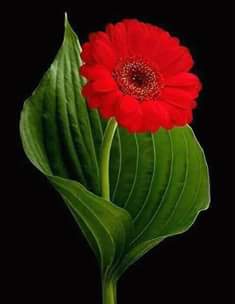 সবাইকে
আসসালামু আলাইকুম ওয়া রাহমাতুল্লাহ
ধন্যবাদ
খোদা হাফিয
6:10:31 PM
মাওলানা সেলিম হোসাইন সহকারি মৌলভি  সিংচাপইড় আলিম মাদ্রাসা।
Page no.23
মঙ্গলবার, 02 জুন 2020